CCA / Partners for Western Conservation
Ag Water NetWORK
Goal:  Keeping Ag Water Connected with Ag Land
Colorado Cattlemen's Association
Phil Brink,  Consulting Coordinator
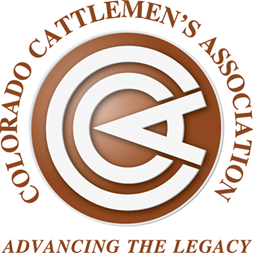 What Colorado town is this?
Hints:  It’s named after a mountain, and it’s home to about 100,000 residents.
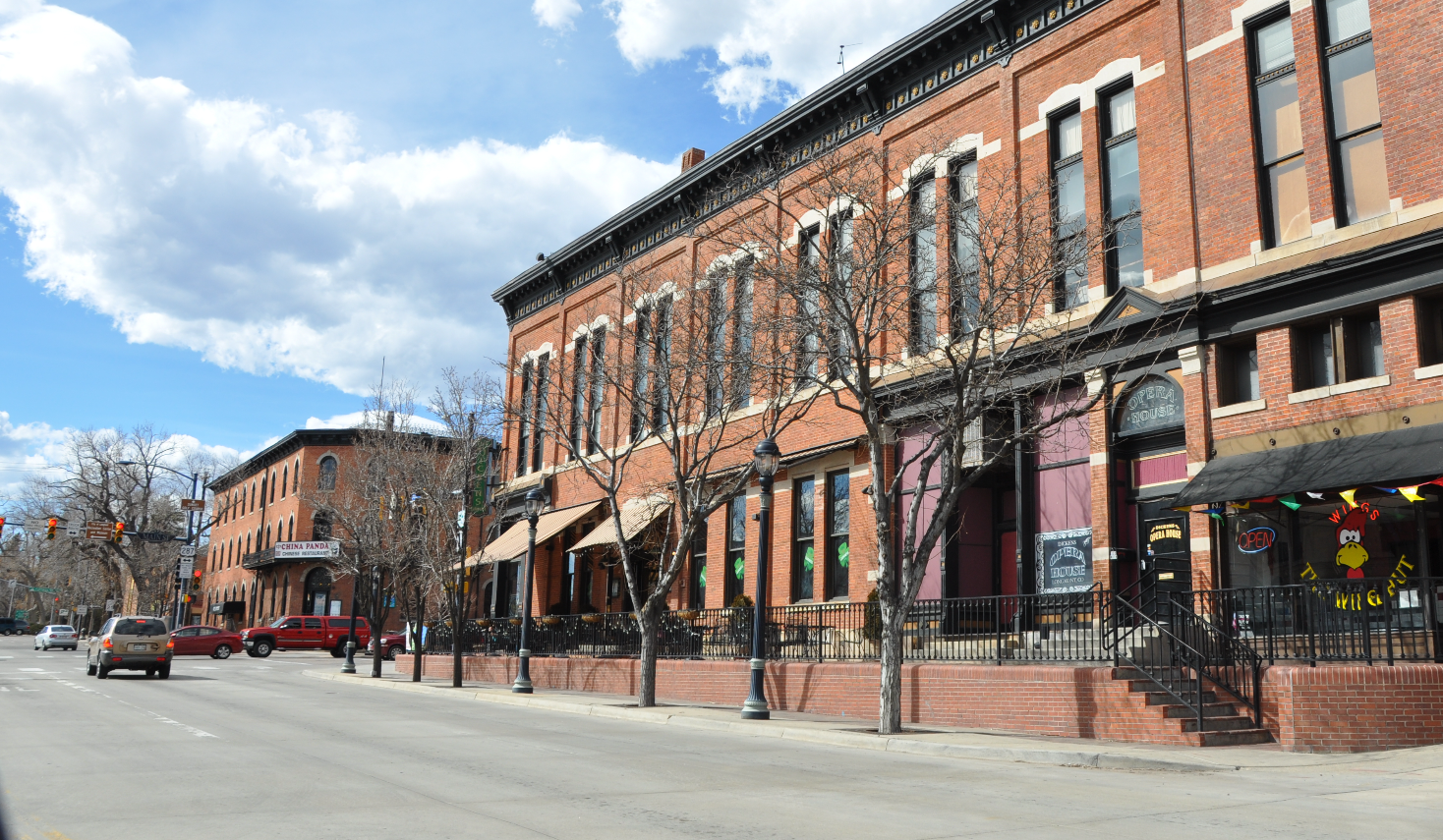 Colorado Cattlemen's Association
Longmont Water Use: 2010 = 16,258 AF*
Almost equal to Mountain Home Reservoir
 (17,370 AF)
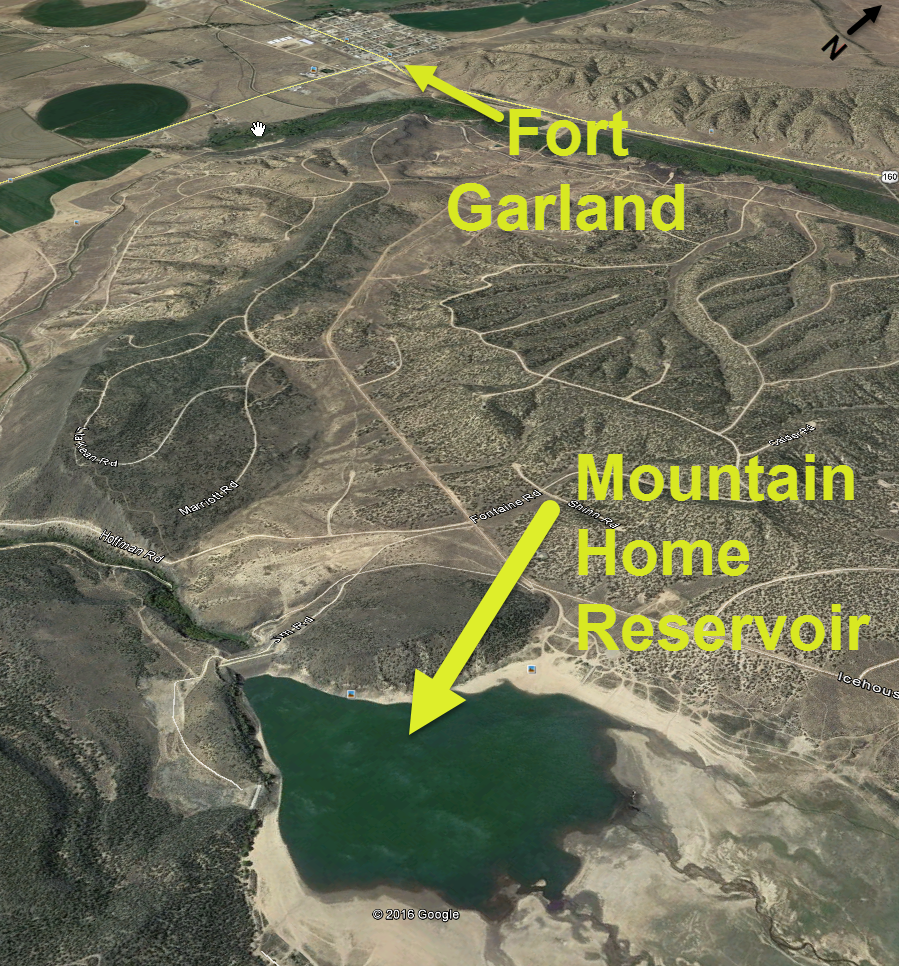 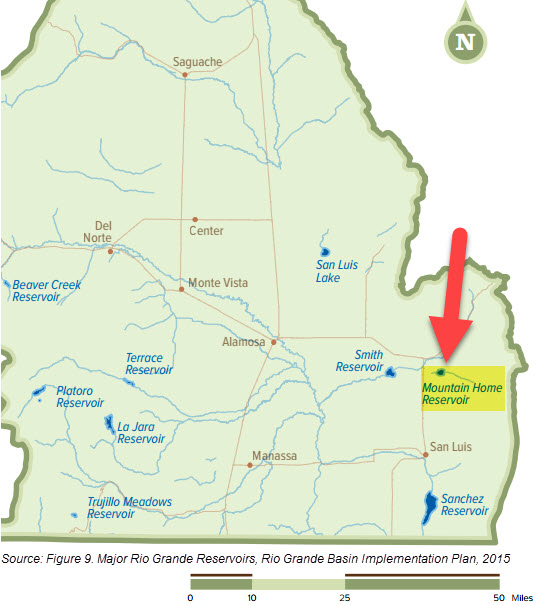 Colorado Cattlemen's Association
* Source: City of Longmont Water Demand Evaluation report; Jan. 2012
State Water Plan – November, 2015
Population: up to 10M by 2050
M & I water gap: 560,000 AF / yr
500K to 700K irrig. acres lost if no changes
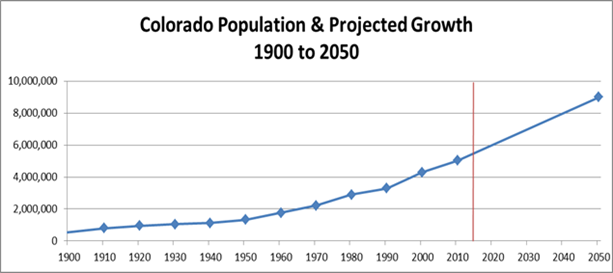 Colorado Cattlemen's Association
State Water Plan (continued…)
Identifies 3 methods to close the demand - supply gap
1.  Conservation
Storage
Ag water leasing (goal: 50,000 AF / yr)
Colorado Cattlemen's Association
Ag water leasing represent opportunity to preserve  irrigated agriculture in Colorado

Ag water survey:

Web-based 
Collaboration with Colorado Corn, CLA, CPPC, Ag Council, CAWA, TNC, individuals
25 questions + comment section 
260+ returned surveys
Colorado Cattlemen's Association
Survey Responses
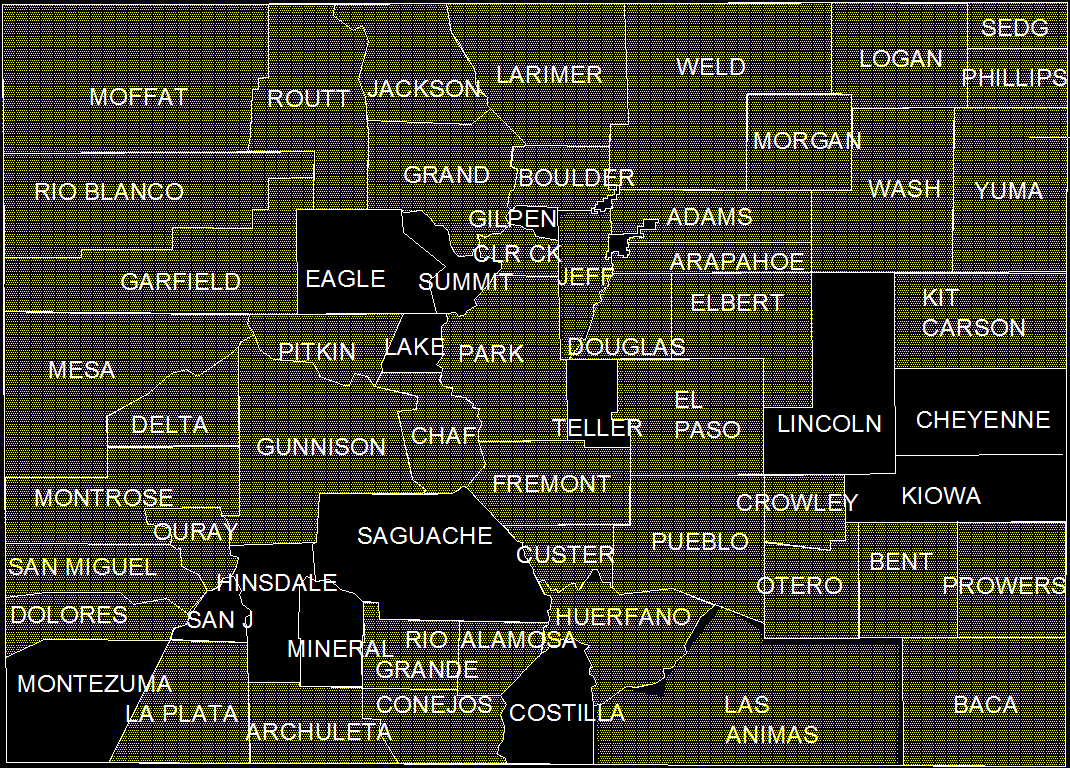 Colorado Cattlemen's Association
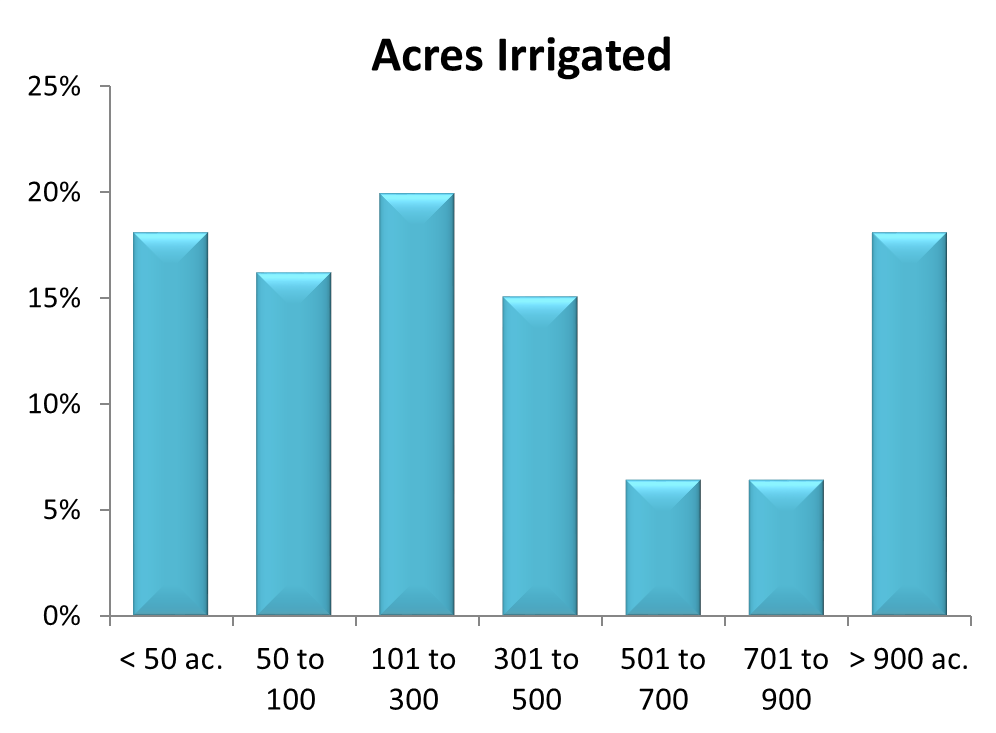 Colorado Cattlemen's Association
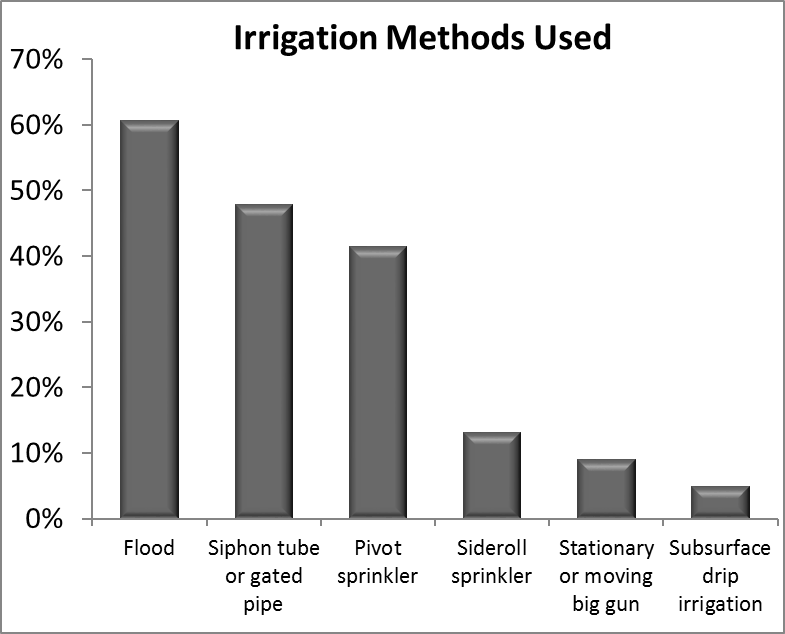 Colorado Cattlemen's Association
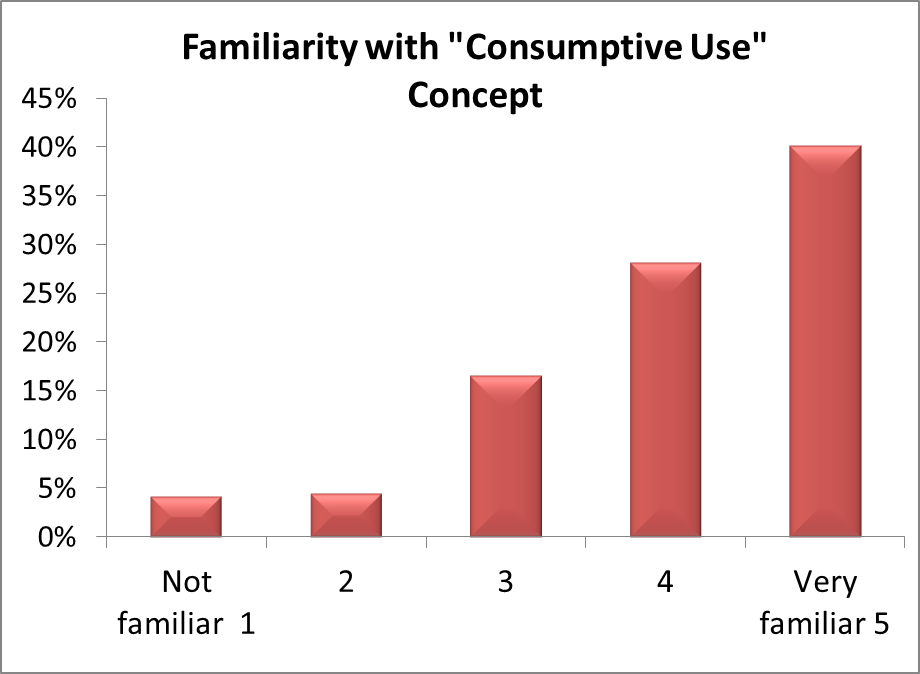 Colorado Cattlemen's Association
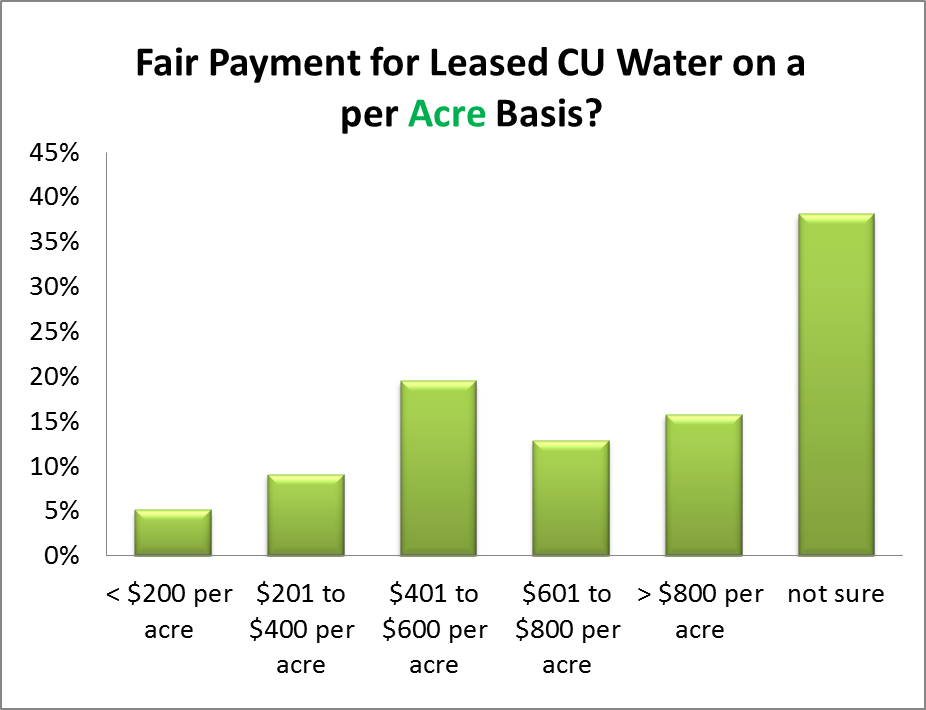 Colorado Cattlemen's Association
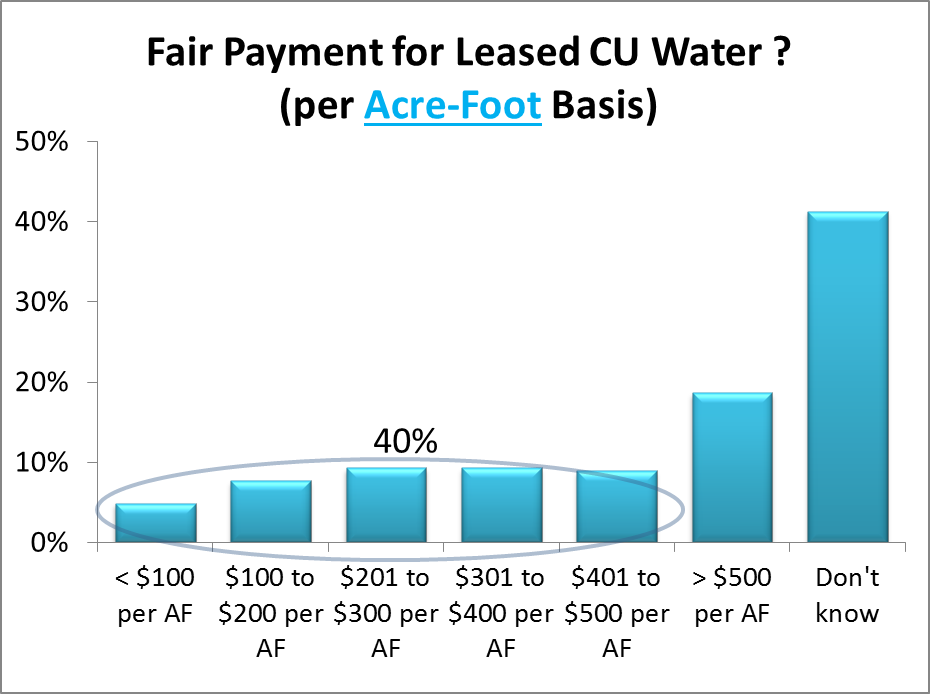 Colorado Cattlemen's Association
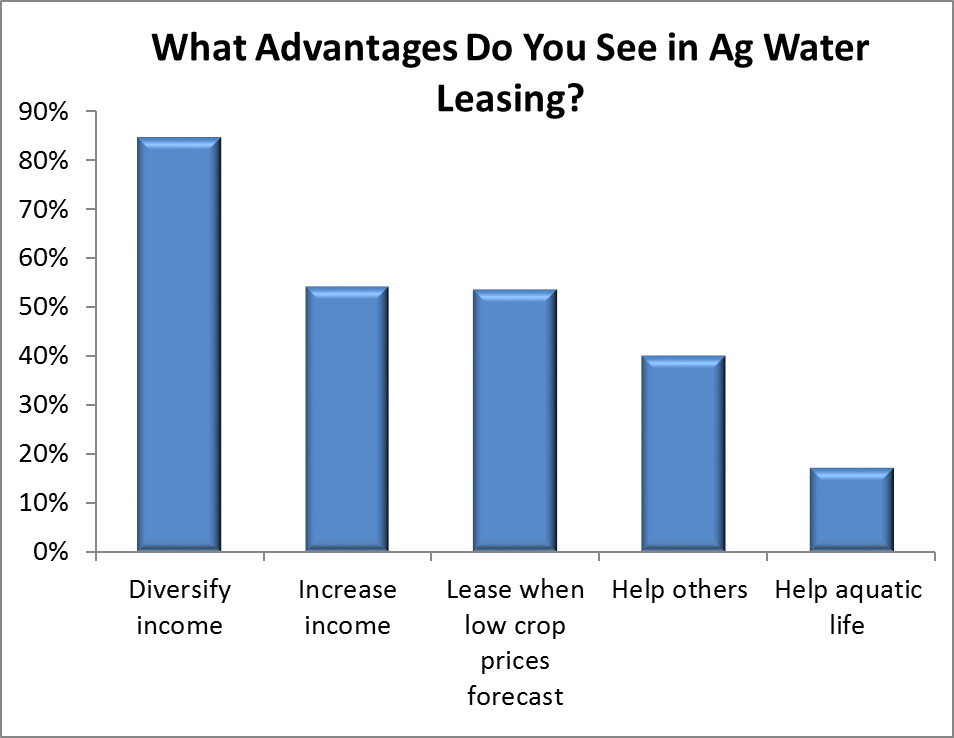 Colorado Cattlemen's Association
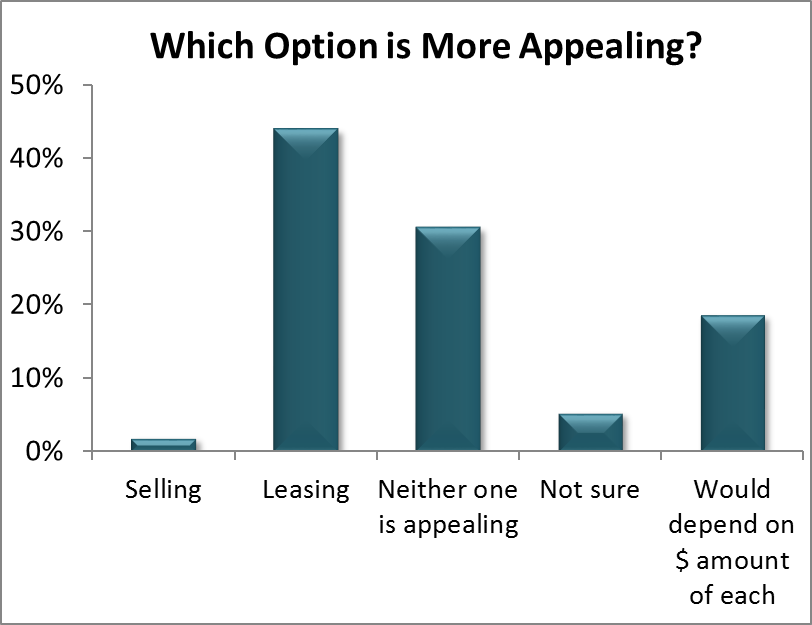 Colorado Cattlemen's Association
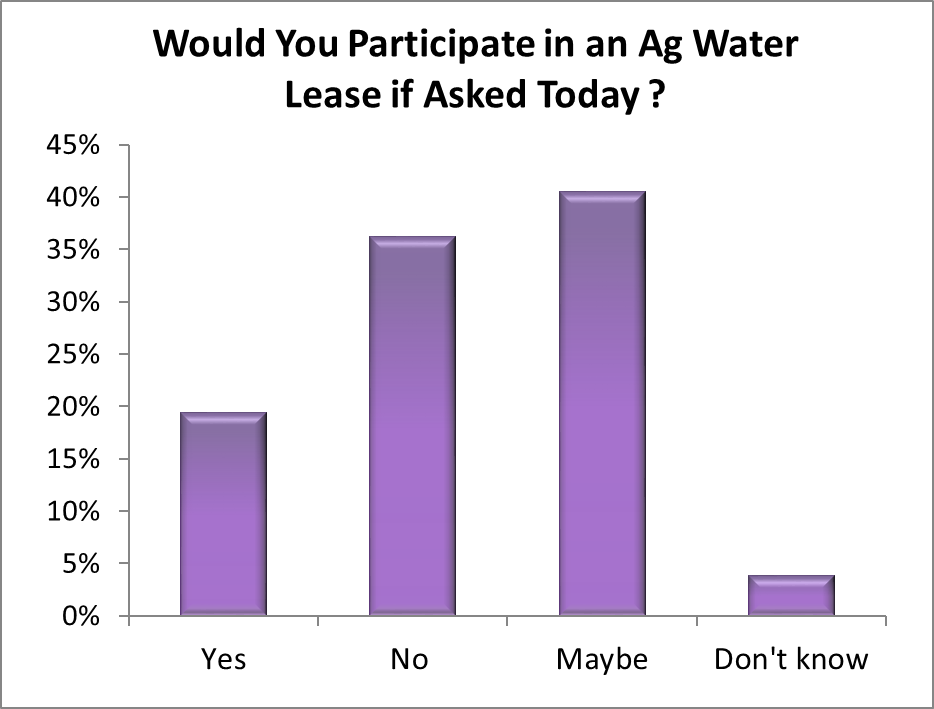 Colorado Cattlemen's Association
Examples of Comments Received

More $ needed for irrigation efficiency upgrades. 
Need more funding & options for lease programs. 
Leasing is only appealing with crop prices are low. 
Not sure how small producers could participate. 
More information is needed on risks / benefits. 
If we use less water, they will take the “extra.”  
Family involved in Catlin Lease-Fallow project. I see no negative community impacts, only positive. 
The bottom line is: control population growth.
Summary of Survey

About 2/3rds of respondents expressed interest in leasing.
Reduced total delivery was preferred over other leasing practices.
Income diversification was seen as the greatest advantage of ag water leasing. 
There is concern that water rights could be put in jeopardy. 
Acceptable lease rates will vary with location.
More research and information is needed about cropping systems and soil quality under reduced or fallow irrigation.
Ag Water NetWORK
www.coloradocattle.org/agwaternetwork.aspx
Questions? Phil Brink (303) 475-3453 
or phil@brinkinc.biz
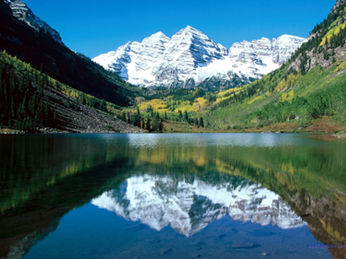 Colorado Cattlemen's Association
Partial Funding from the Walton Family Foundation  
www.waltonfamilyfoundation.org/